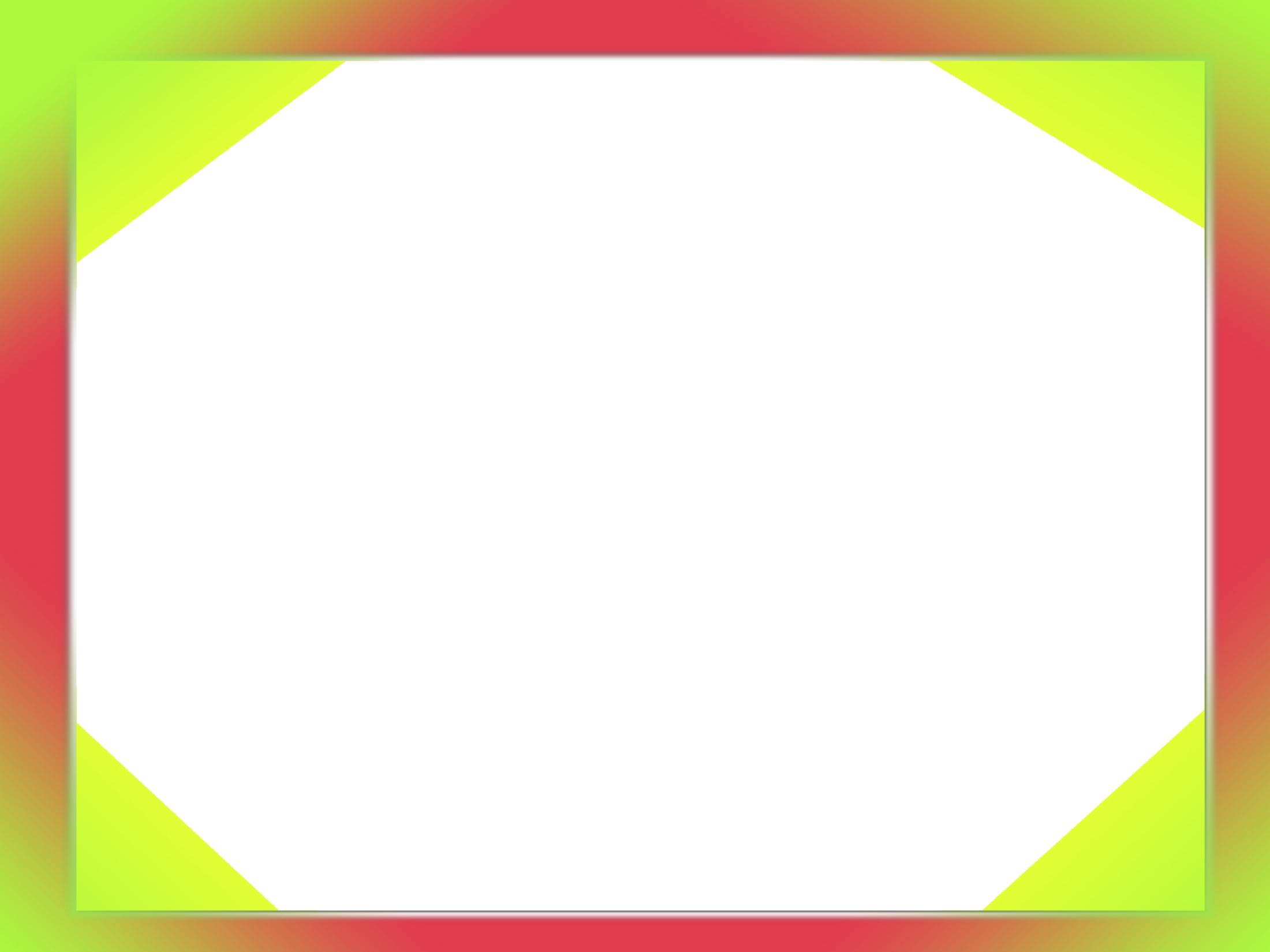 আজকের মাল্টিমিডিয়া ক্লাসে সবাইকে …….
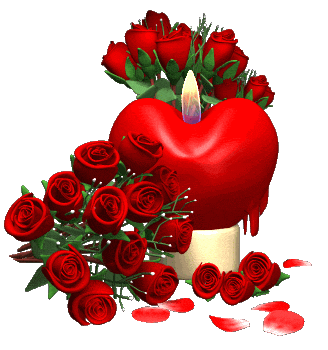 স্বাগতম
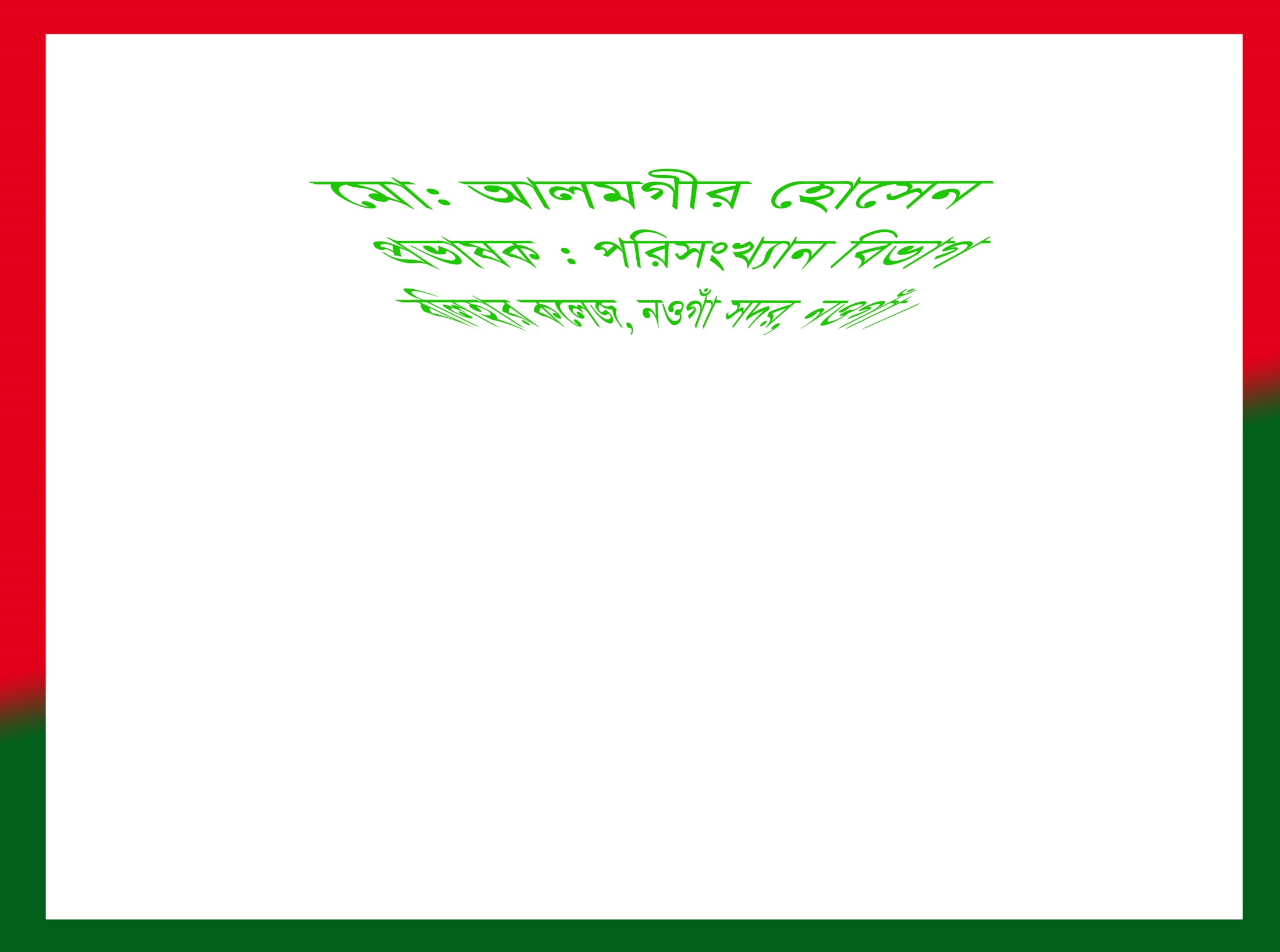 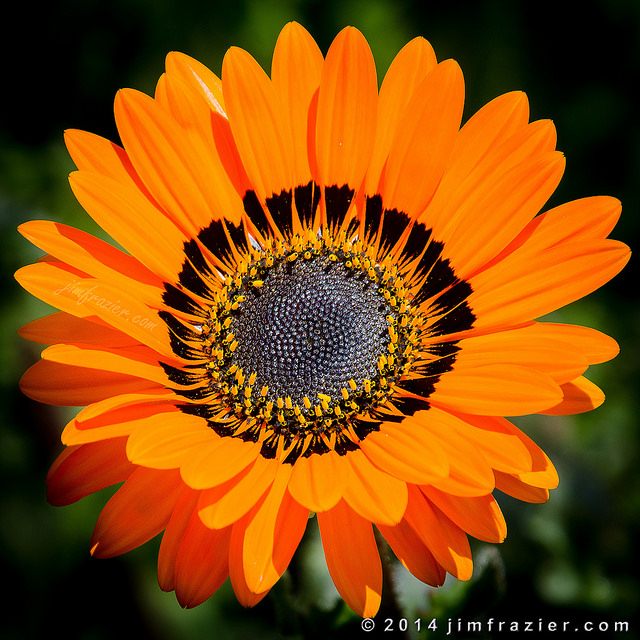 স্বাগতম
বলিহার ডিগ্রি
কলেজ-2019
‡gvt AvjgMxi †nv‡mb
‡gvt AvjgMxi †nv‡mb
cÖfvlK
পরিসংখ্যান বিভাগ
ewjnvi wWwMÖ K‡jR,
ewjnvi, bIMuv|
‡gvevBj b¤^i: 01722043680
alom_naogaon@yahoo.com
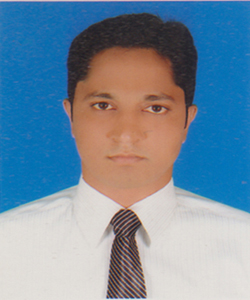 পাঠ পরিচিতি

বিষয়ঃ 		পরিসংখ্যান 
শ্রেণিঃ 		একাদশ  
তারিখঃ 	১২/০৪/২০১৯
সময়ঃ 		৪৫ মিঃ
এসো সবাই মিলে নিচের ভিডিও ক্লীপটি মনোযোগসহকারে দেখি......
ভিডিওটিতে কিসের ইঙ্গিত রয়েছে?
আরও দেখ চিত্রগুলো কিসের ইঙ্গিত রয়েছে?
আজকের পাঠ..
জীব পরিসংখ্যান
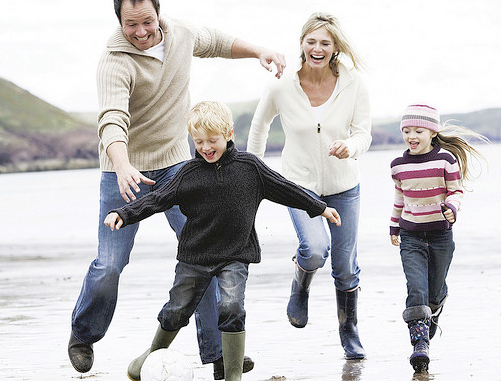 শিখনফল
পাঠ শেষে শিক্ষার্থীরা ---
দলীয় কাজ
জীব পরিসংখ্যান-Vital Statistics 
পরিসংখ্যানের যে শাখায় জনসংখ্যার তথ্য এবং তার নানাবিধ পরিমাপ যেমন – জন্ম সংখ্যা, জন্মহার, মৃত্যুসংখ্যা, মৃত্যুহার, বৃদ্ধিহার, দেশান্তর ইত্যাদি পরিমাপ করা হয় তাকে জীব পরিসংখ্যান বলে।
জীব পরিসংখ্যানের পরিমাপ সমূহ
জন্মহার-Birth Rate
স্থুলজন্মহার-(Crude Birth Rate-CBR)
বয়ঃনির্দিষ্ট প্রজননহার-(Age Specific Fertility Rate-ASFR)
সাধারণ প্রজনন হার - (General Fertility Rate-GFR)
মোট প্রজনন হার-(Total Fertility Rate-TFR)
বৈবাহিক বয়ঃনির্দিষ্ট প্রজননহার- (Marital Age Specific  Fertility Rate-MASFR)
সঞ্চয়িত বয়ঃনির্দিষ্ট প্রজননহার- (Cumulative Age Specific Fertility Rate-ASFR)
আদর্শ জন্মহার-(Standardised Birth Rate-SBR)
মৃত্যুহার –Death Rate
স্থুল মৃত্যুহার- Crude Death Rate
বয়ঃনির্দিষ্ট মৃত্যুহার- Age Specific Death Rate
আদর্শ মৃত্যুহার-Standardised Death Rate
শিশু মৃত্যুহার- Infant Mortality Rate
স্থুলজন্মহার-(Crude Birth Rate-CBR)
Baby
People
সাধারণ প্রজননহার-(General Fertility Rate-GFR)
Baby
Female
বয়ঃনির্দিষ্ট প্রজননহার-(Age Specific Fertility Rate-ASFR)
Baby
Female
জনসংখ্যা বৃদ্ধির হার কিভাবে 
    নির্ণয় করবে?

কোন দেশে কোন এক বছরে মোট লোকসংখ্যা ৮৪০০০০০০ জন। ঐ বছরে ৩০৫২৮০০ জন শিশু জন্ম গ্রহণ করে এবং ১০৩৬০০ জন শিশু মারা যায়।
একক কাজ
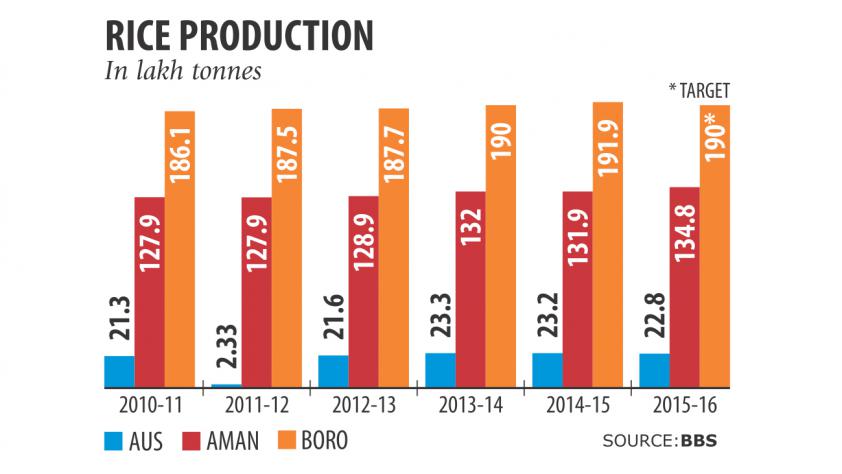 প্রশ্ন- আয়তলেখটি  জনসংখ্যা বৃদ্ধির হারের অন্তরভুক্ত কি না? মন্তব্য কর।
দলীয় কাজ
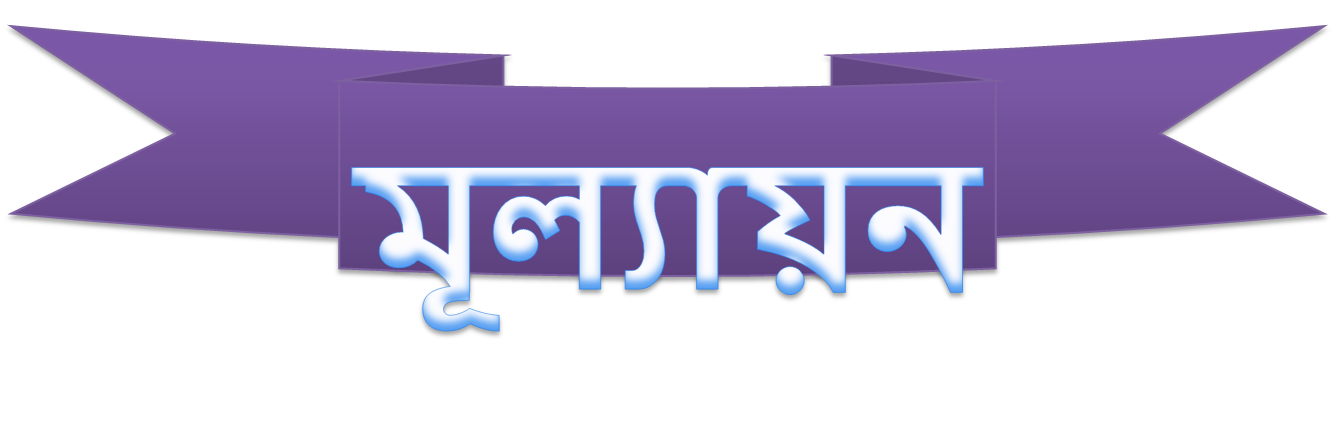 আদম শুমারী বলতে কি বোঝ?
কত বছর পর পর আদম শুমারী হয়?
 স্থুল জন্মহার কাকে বলে?
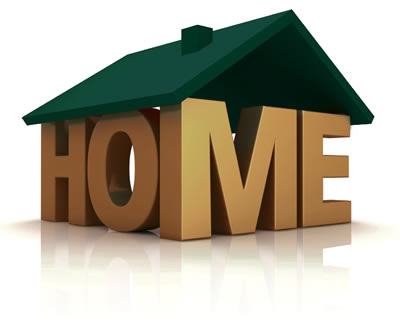 বাড়ীর কাজ
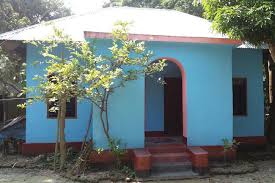 শিখনফল
“সৃজনশীল প্রশ্ন”
বাংলাদেশের বিভিন্ন সরকারি, আধাসরকারি, স্বায়ত্তশাসিত ও বেসরকারি প্রতিষ্ঠান বা সংস্থা এবং বিভিন্ন পত্র-পত্রিকা দেশের অথনৈতিক, বাণিজ্যিক, সামাজিক, কৃষি, মৎস্য, পশু, জনসংখ্যা, শিক্ষা ইত্যাদি সম্পকীয় তথ্য সংগ্রহ, সংকলন, বিশ্লেষণ ও প্রকাশ করে। বাংলাদেশ পরিসংখ্যান ব্যুরো অনেক পরে কাজ শুরু করে। 
    ক. বাংলাদেশের প্রকাশিত পরিসংখ্যান কী ?
খ. বাংলাদেশ পরিসংখ্যান ব্যুরোর ভূমিকা কি ? ব্যাখ্যা কর।
গ. উদ্দীপকে পরিসংখ্যানবিদ কী ধরনের ভুলের কথা বলেছেন ?  নির্ণয় কর।
ঘ. উদ্দীপকের আলোকেন সরকারি, আধা-সরকারি ও বেসরকারি  
         প্রতিষ্ঠানের  তুলনা কর।
ধন্যবাদ